EMPLOYEE ENGAGEMENT
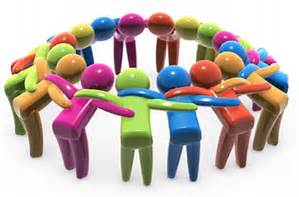 Gordy Griller
Principal Court Management Consultant
National Center for State Courts
Ray Billotte
Judicial Branch Administrator
Judicial Branch of Arizona in Maricopa County
WHAT IS EMPLOYEE ENGAGEMENT?
THE DEGREE TO WHICH:
Employees are involved in and enthusiastic about their work and workplace.
Employees are psychologically (or emotionally) invested in the organization and motivated to contribute to its success.
Secret Sauce – “discretionary effort” or the willingness to put in extra effort toward personal performance and attaining organizational goals (e.g., go above and beyond).
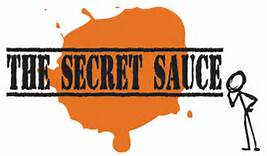 ENGAGEMENT CRITERIA
MAXIMUM JOB SATISFACTION
MAXIMUM JOB CONTRIBUTION
More resources
Greater clarity on what the organization needs me to do and why
Development opportunities and training
A coach/mentor other than my manager
Regular and specific feedback on how I am doing
More opportunities to do what I do best
Career development opportunities and training
More flexible job conditions
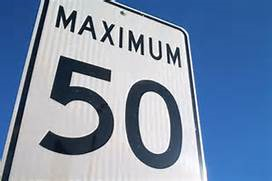 Source: Blessing White, Inc.
FULL EMPLOYEE ENGAGEMENT
Full
Engagement
Maximum 
Job 
Satisfaction
2.  Maximum Job Contribution
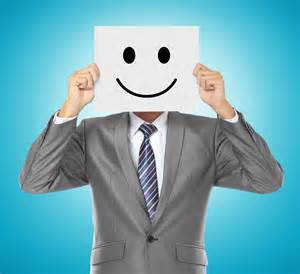 I like my job 
and do it 
well!
I help achieve the goals 
of my organization!
TODAY’S WORKFORCE
Employees
30% are engaged
52% are disengaged
18% are actively disengaged
Millennials are significantly more engaged than Generation X or Baby Boomers. However, Millennials are least likely to stay.
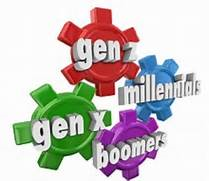 Managers
Disengaged managers are three (3) times more likely to have disengaged employees.
35% of managers are engaged. Managers have the greatest impact on engagement.
EMPLOYEE ENGAGEMENT IS IMPORTANT
RESEARCH DEMONSTRATES:
Highly engaged employees are: (1) 480% more committed to helping their company succeed; (2) 250% more likely to recommend improvements; (3) 370% more likely to recommend their company as an employer.
Employees with lower engagement are 4 times more likely to leave their jobs than those who are highly engaged.
Organizations that implement best practices for creating a culture of engagement have 69% of employees that report being engaged.
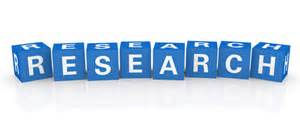 EMPLOYEE ENGAGEMENT IS IMPORTANT
FOR ORGANIZATIONS, THIS TRANSLATES TO:
Increased Productivity
Greater Customer Focus
Fewer Errors
Lower Turnover
Less Absenteeism
Fewer Safety Incidents
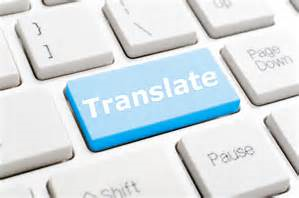 HOW DO COURT LEADERS CREATE A CULTURE OF EMPLOYEE ENGAGEMENT?
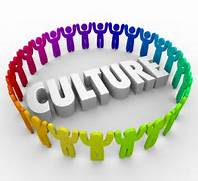 ENGAGEMENT DRIVERS
Confidence in the Organization and the Future of the Organization
Build Trust in Management
Care about Employees
Have Integrity
Demonstrate Competence
Convey Organizational Priorities
Be Open and Approachable
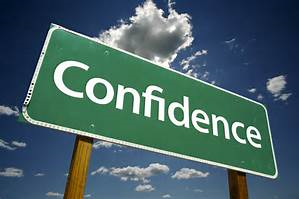 ENGAGEMENT DRIVERS
Work Provides a Feeling of Personal Accomplishment
Sense of Purpose
Mission, Vision, and Values
Why is my Job Important?
How Does my Job Support the Mission, Vision, and Values?
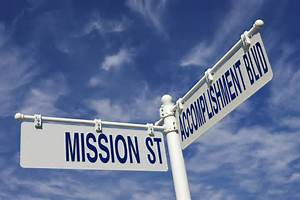 ENGAGEMENT DRIVERS
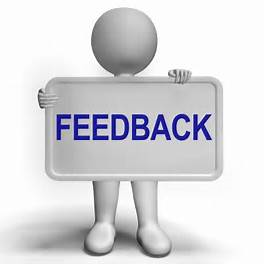 Provide Feedback
Organizationally
Bottom Up
Involve Employees in Decision Making
Individually
Clarify Expectations
Set Personal Goals
ENGAGEMENT DRIVERS
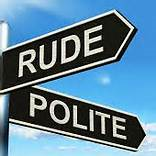 Promote Civility
50% of the employees who experience uncivil behavior at work intentionally decrease their efforts.
Most people have experienced rude, bad, disrespectful behavior at work.
Often it’s not insults that cause the greatest harm but callousness about people’s time.
ENGAGEMENT DRIVERS
Provide Opportunities
Learn and apply new skills
New Assignments
Lateral and upward mobility
Have career conversations
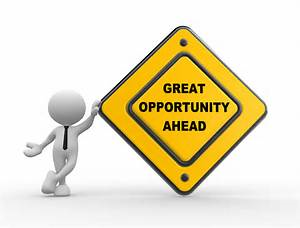 ENGAGEMENT DRIVERS
Address “Quality of Life” Issues
Alternative Work Schedules
Flex Time
Job Sharing
Work Remotely
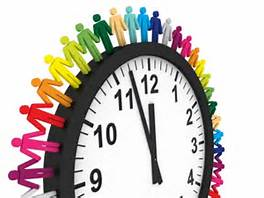 ENGAGEMENT DRIVERS
Provide Resources and Competitive Pay
Tools to do the Job
Compensation
Internal equity
External equity
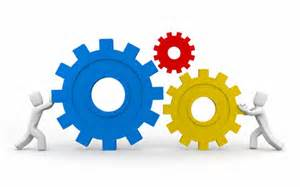 ENGAGEMENT KILLERS
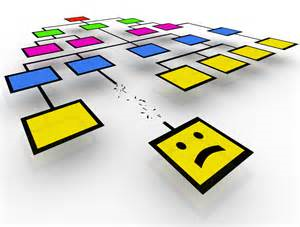 Micromanagement
Disengaged Managers
Overuse of Policies
Interpersonal Relationship
Real or perceived
Achievement is Not Recognized
Organizationally
Personally
CONCLUSION
QUESTIONS?